Game Day
Traditions
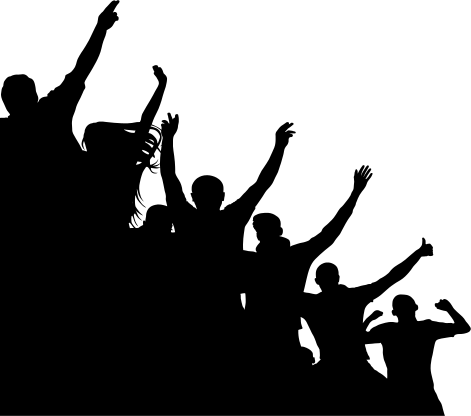 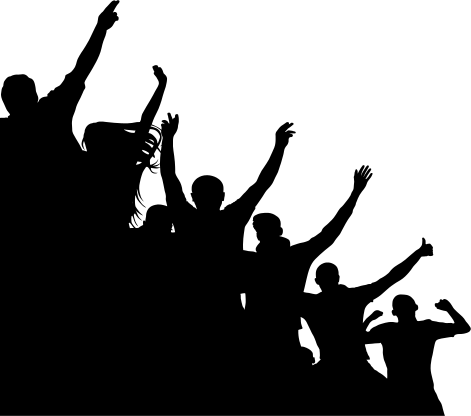 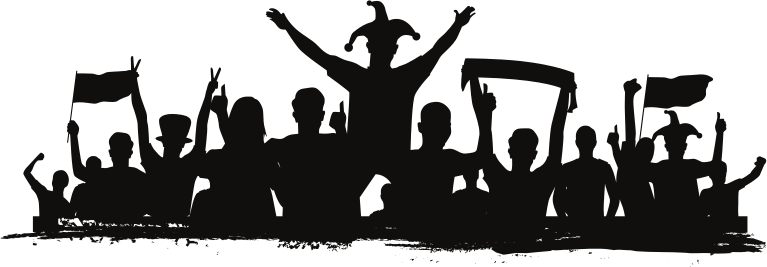 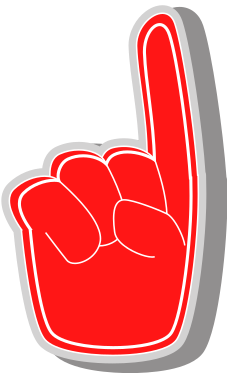 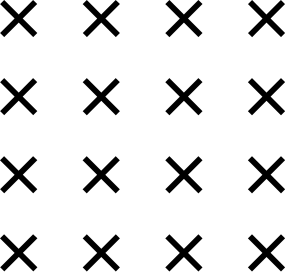 Game attractiveness refers to the customer’s perception of the event. It is a situational factor that varies from game to game or event to event. Game attractiveness can be influenced by a variety of factors.
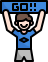 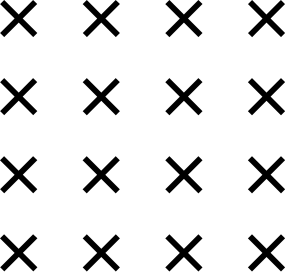 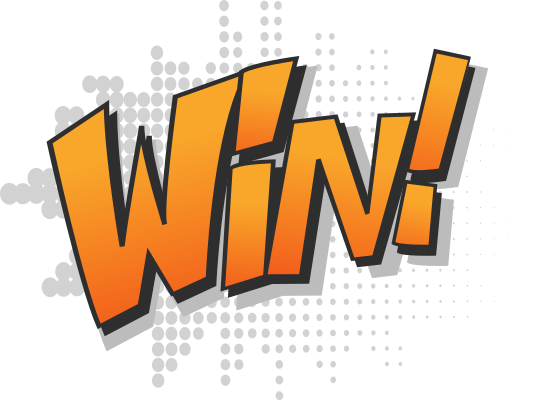 GAME ATTRACTIVENESS
Game attractiveness is a situational factor that varies from game to game and week to week. There are a number of variables that impact game attractiveness, one of which is the existence of
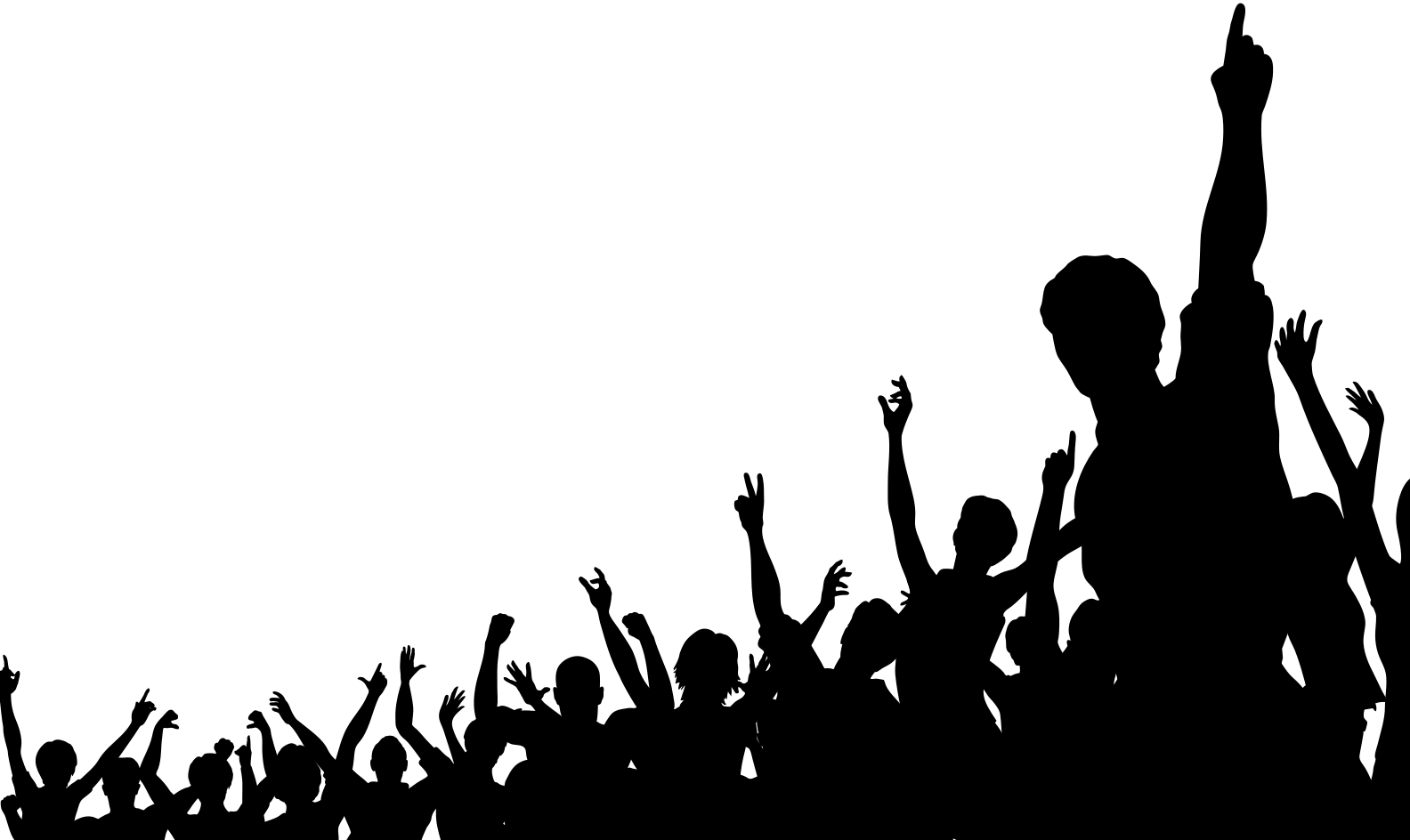 traditions.
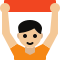 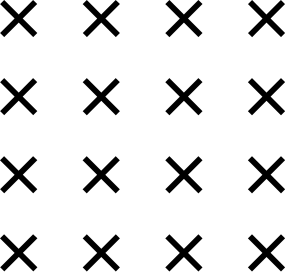 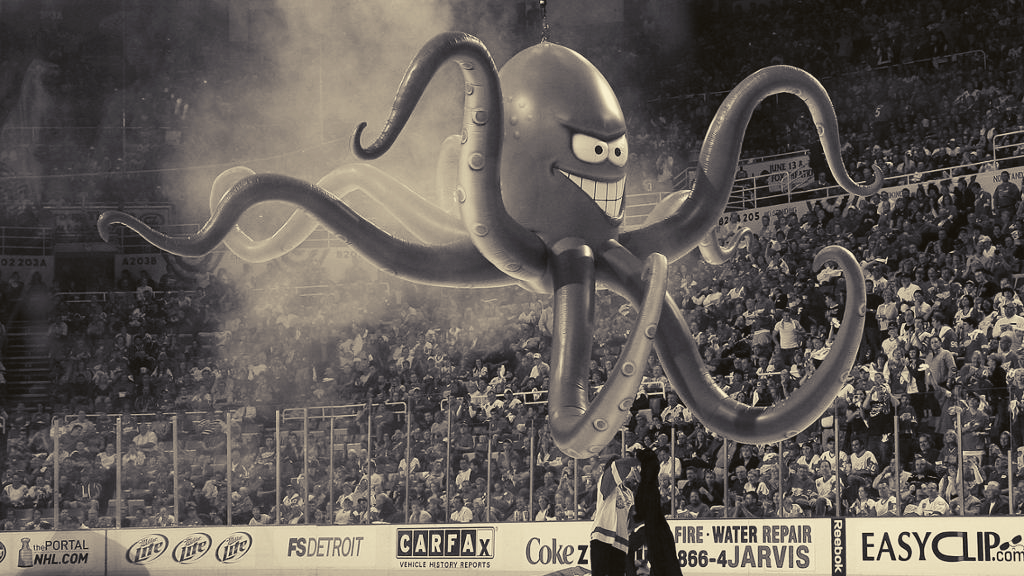 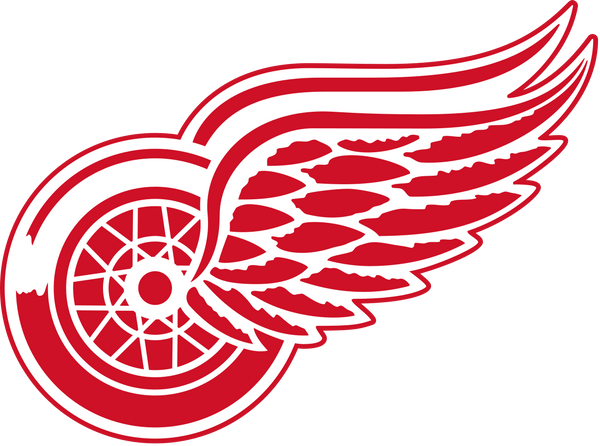 DETROIT RED WINGS
"Legend of the Octopus"
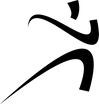 www.sportscareerconsulting.com
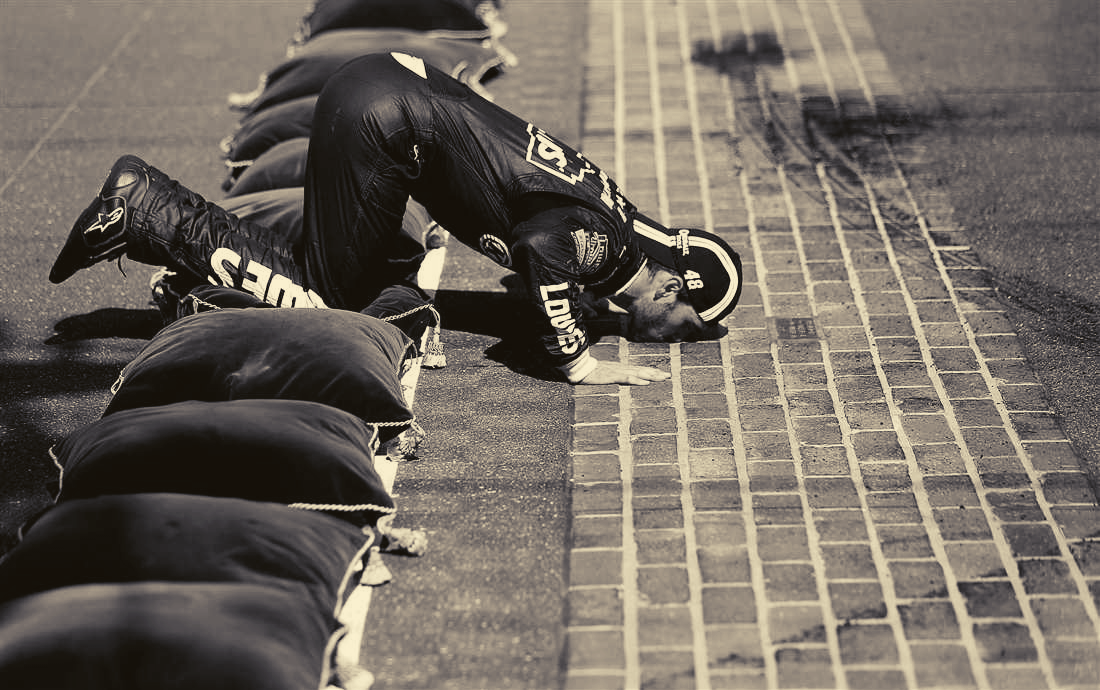 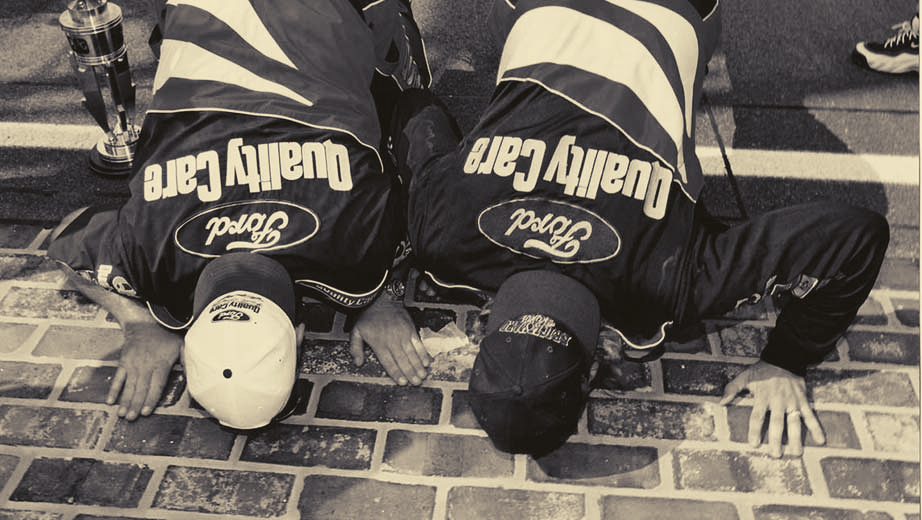 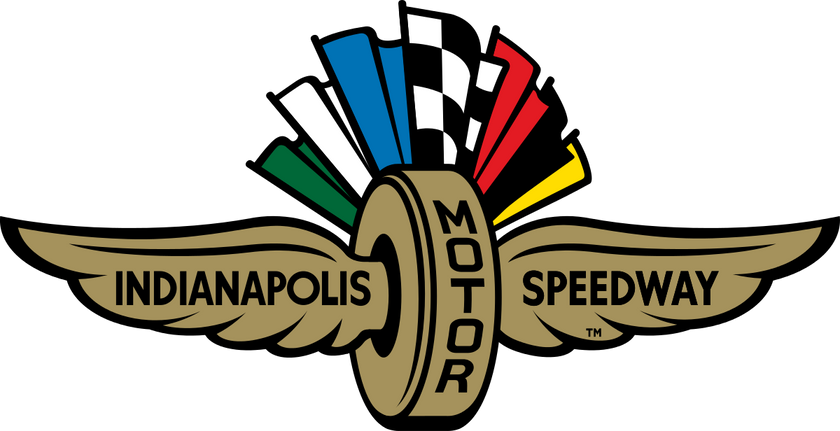 INDIANAPOLIS MOTOR SPEEDWAY
”KISSING THE BRICKS"
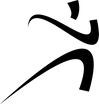 www.sportscareerconsulting.com
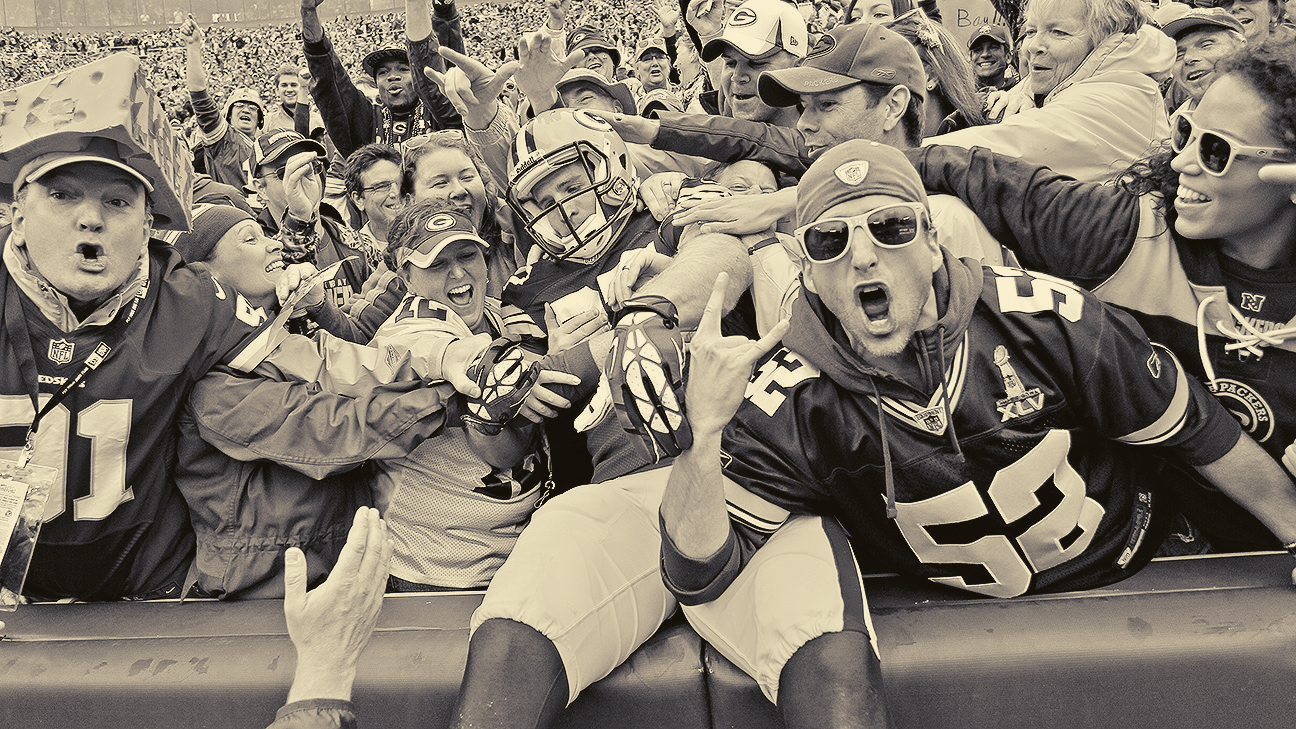 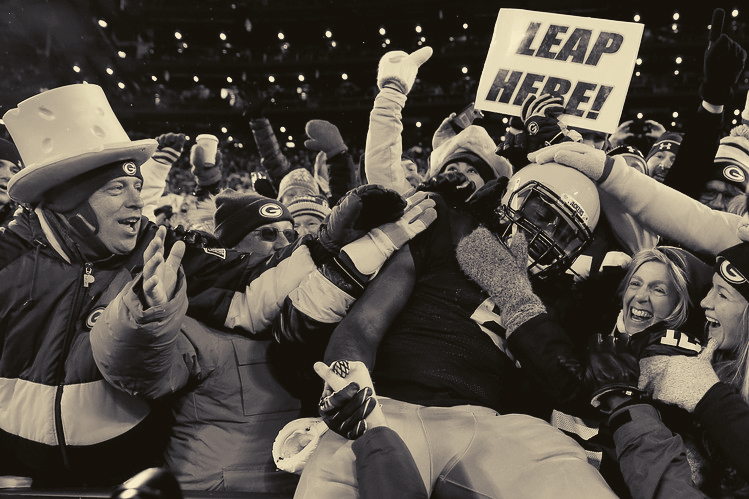 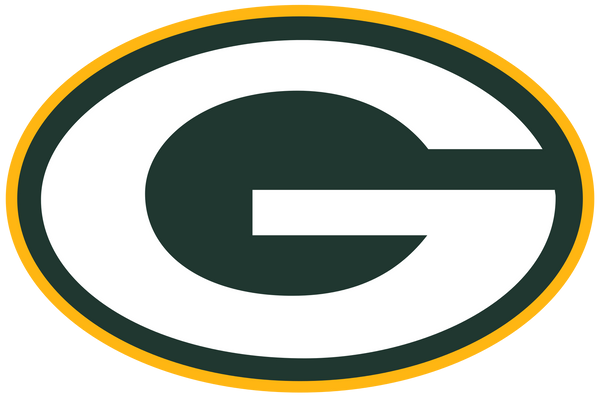 GREEN BAY PACKERS
"LAMBEAU LEAP"
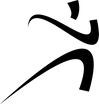 www.sportscareerconsulting.com
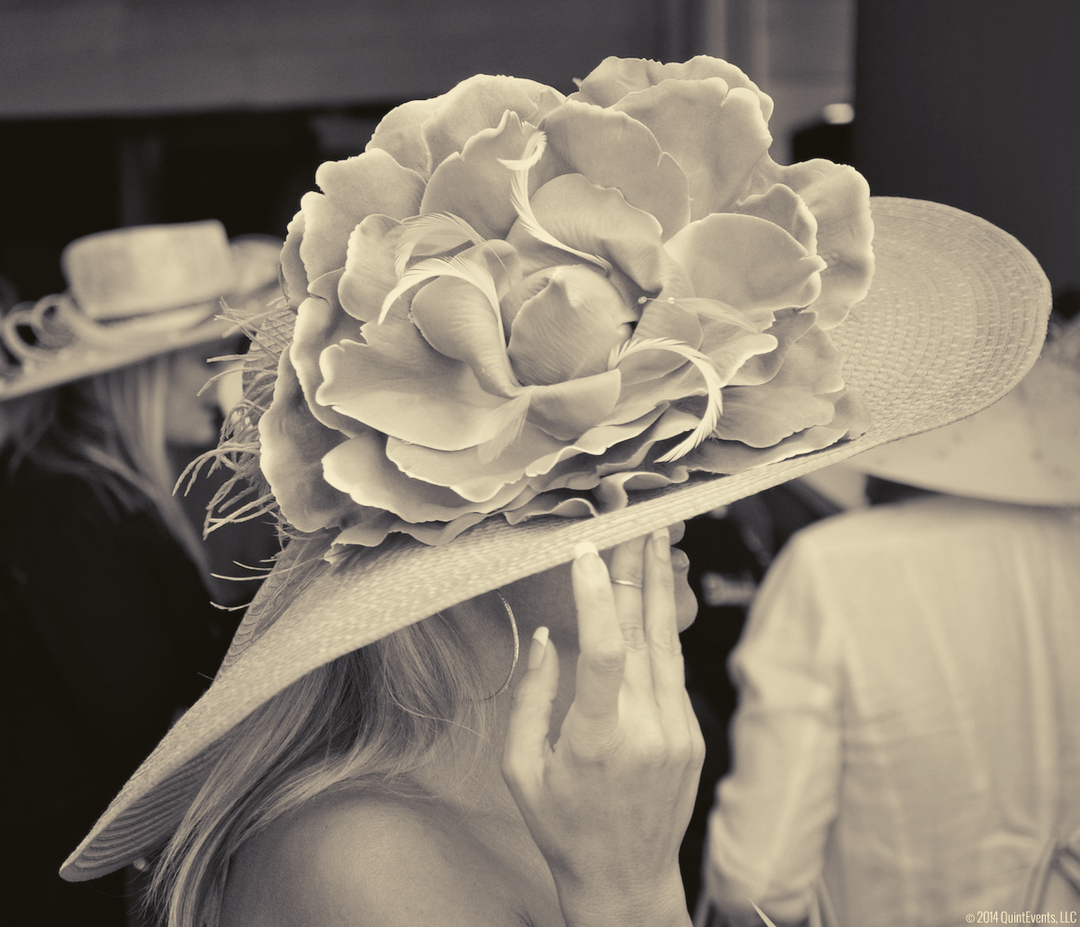 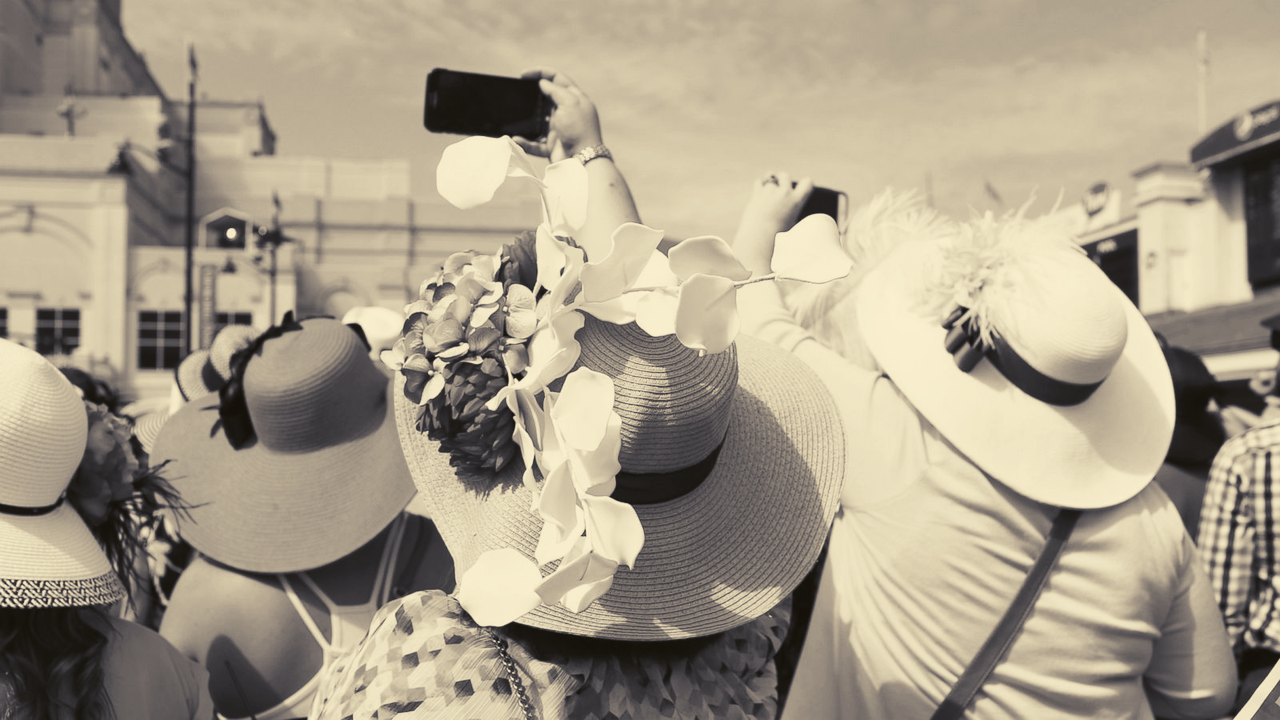 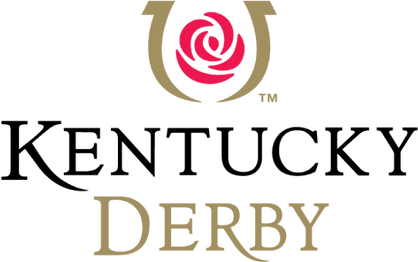 KENTUCKY DERBY HATS
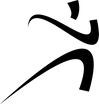 www.sportscareerconsulting.com
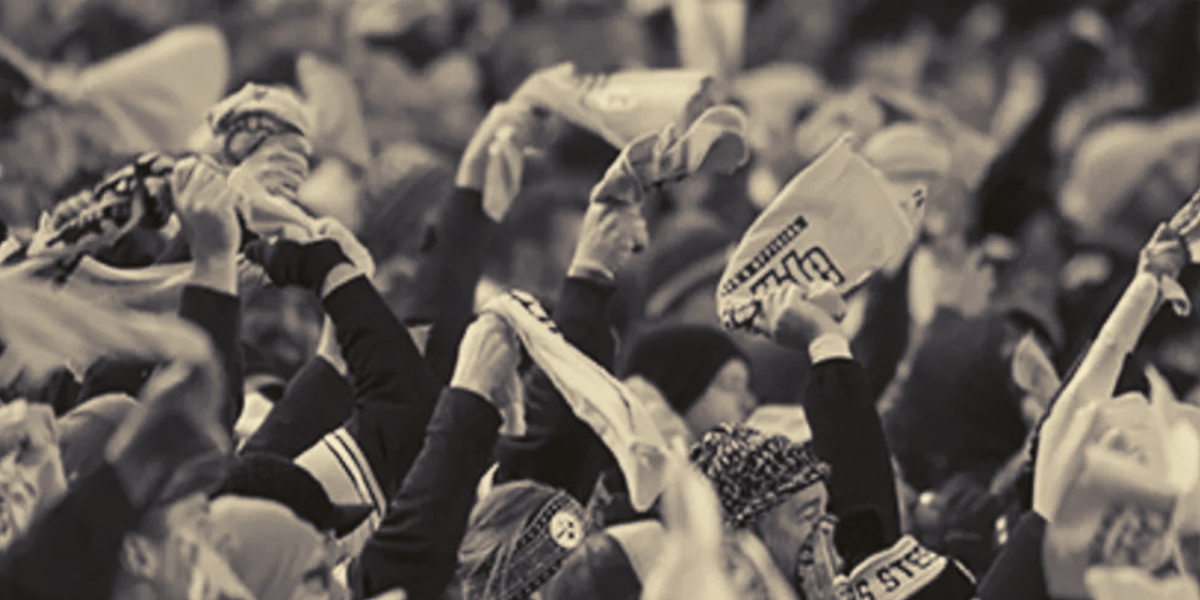 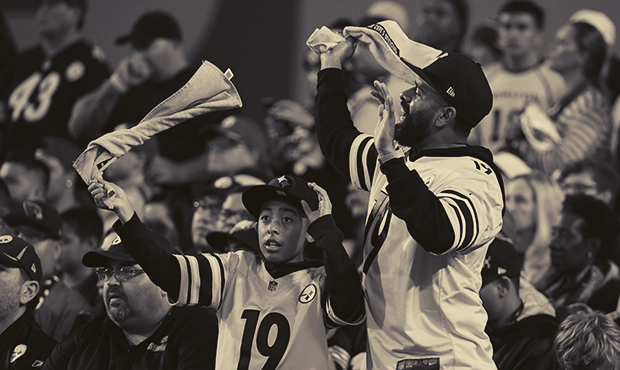 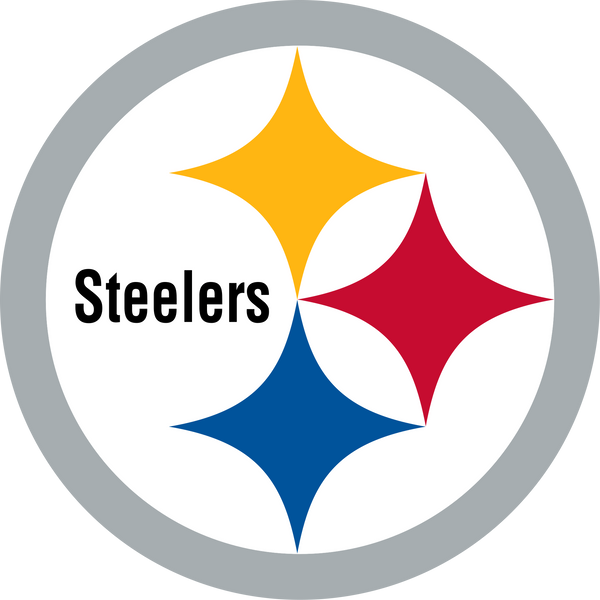 PITTSBURGH STEELERS
"TERRIBLE TOWELS"
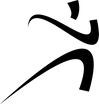 www.sportscareerconsulting.com
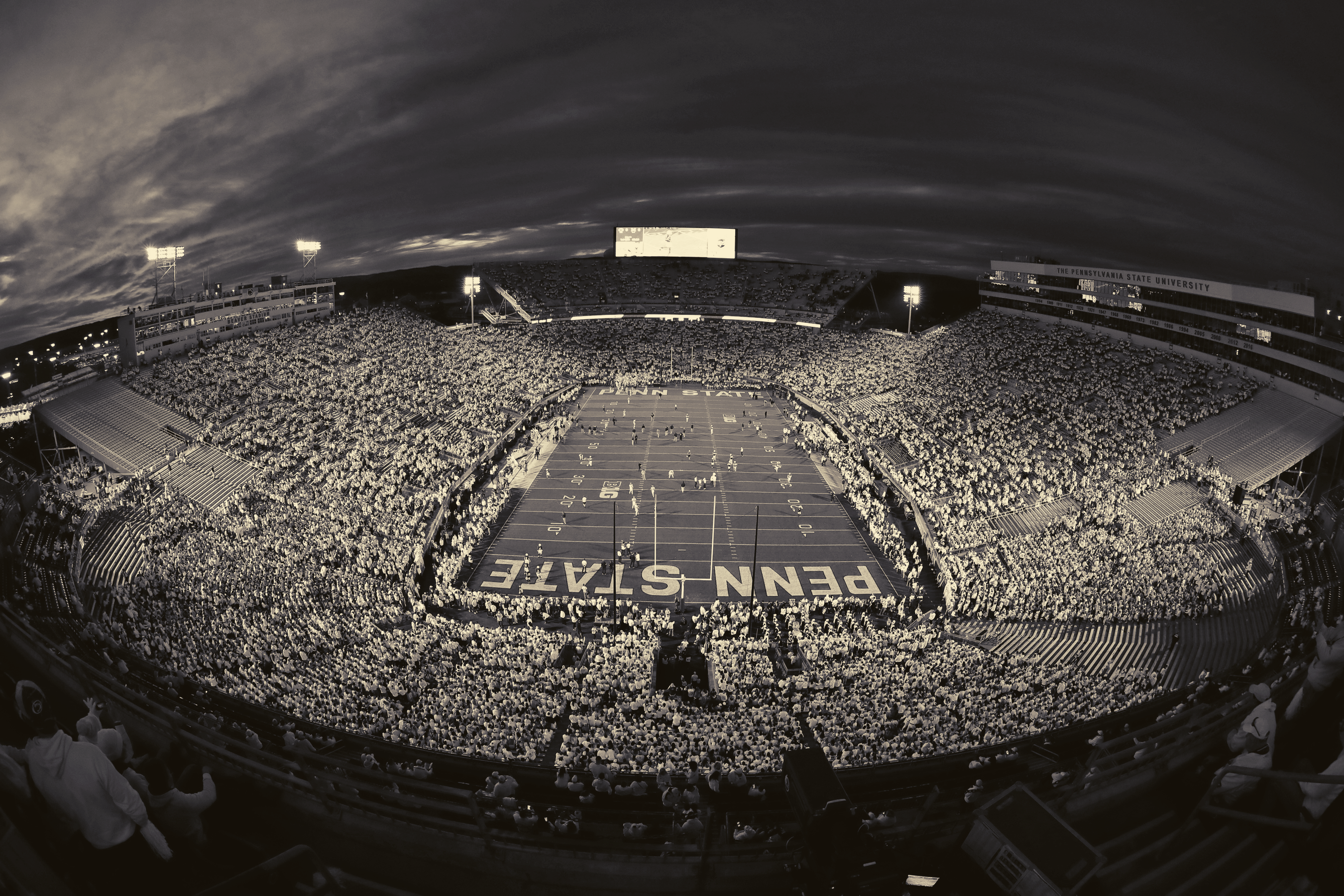 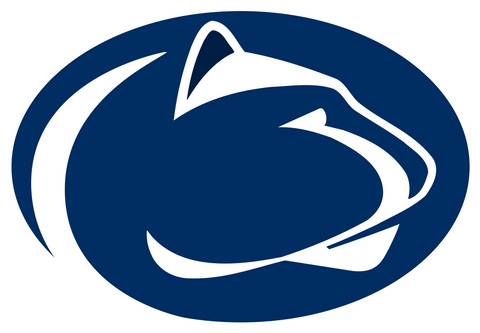 PENN STATE FOOTBALL 
"WHITE OUT"
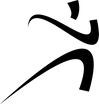 www.sportscareerconsulting.com
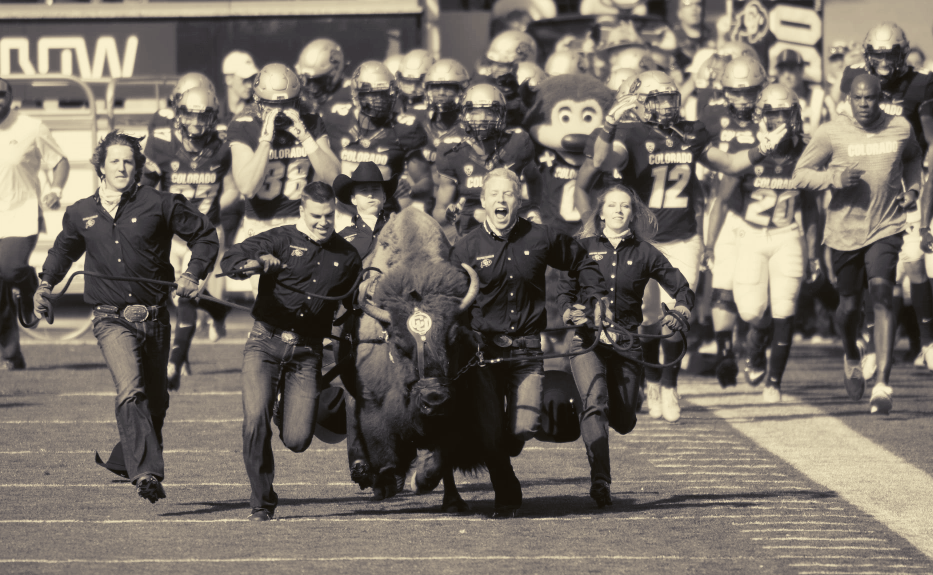 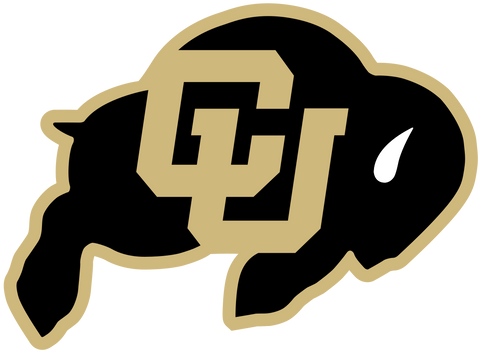 COLORADO UNIVERSITY FOOTBALL 
"RALPHIE'S RUN"
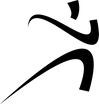 www.sportscareerconsulting.com
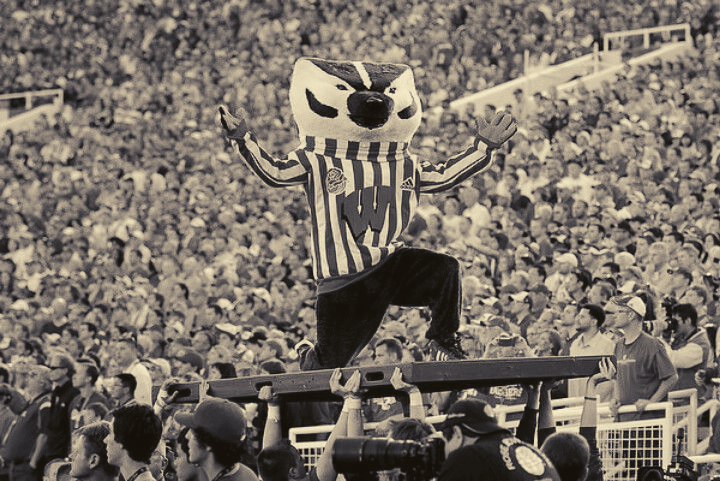 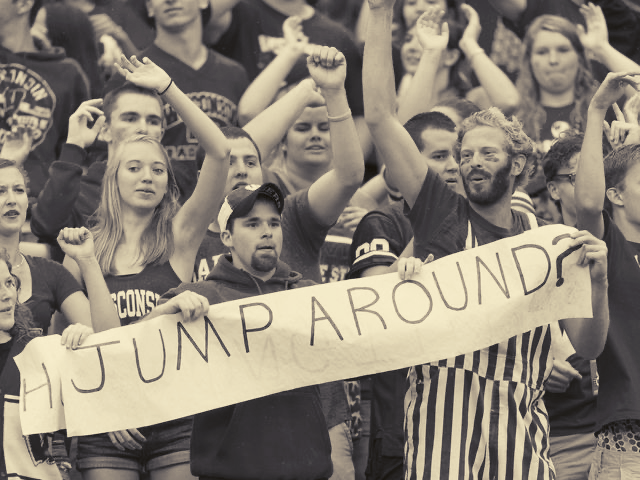 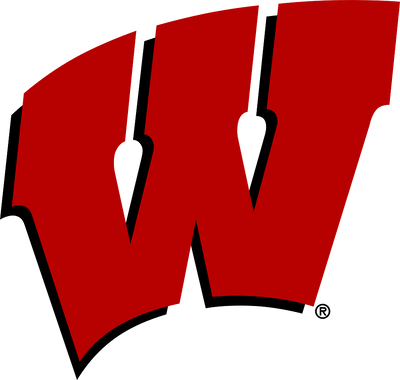 UNIVERSITY OF WISCONSIN FOOTBALL
"JUMP AROUND"
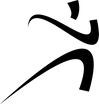 www.sportscareerconsulting.com
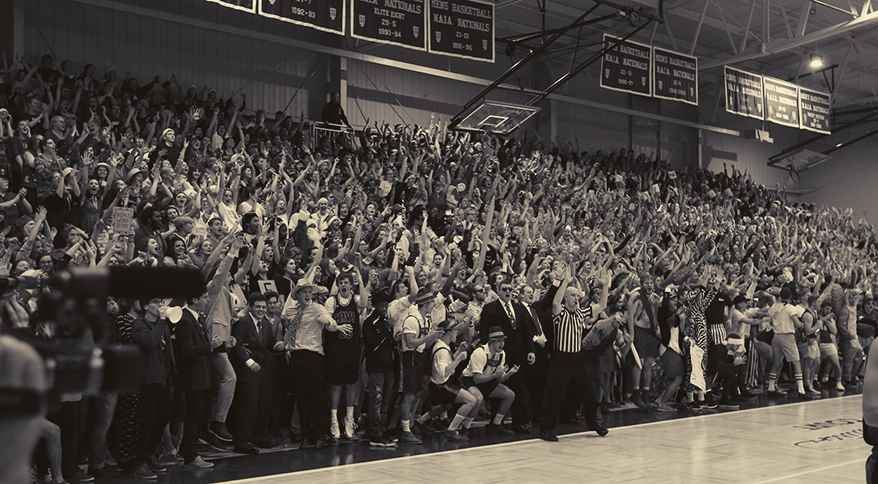 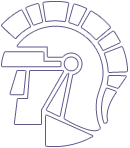 Taylor University Basketball
"SILENT NIGHT GAME"
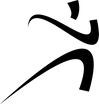 www.sportscareerconsulting.com
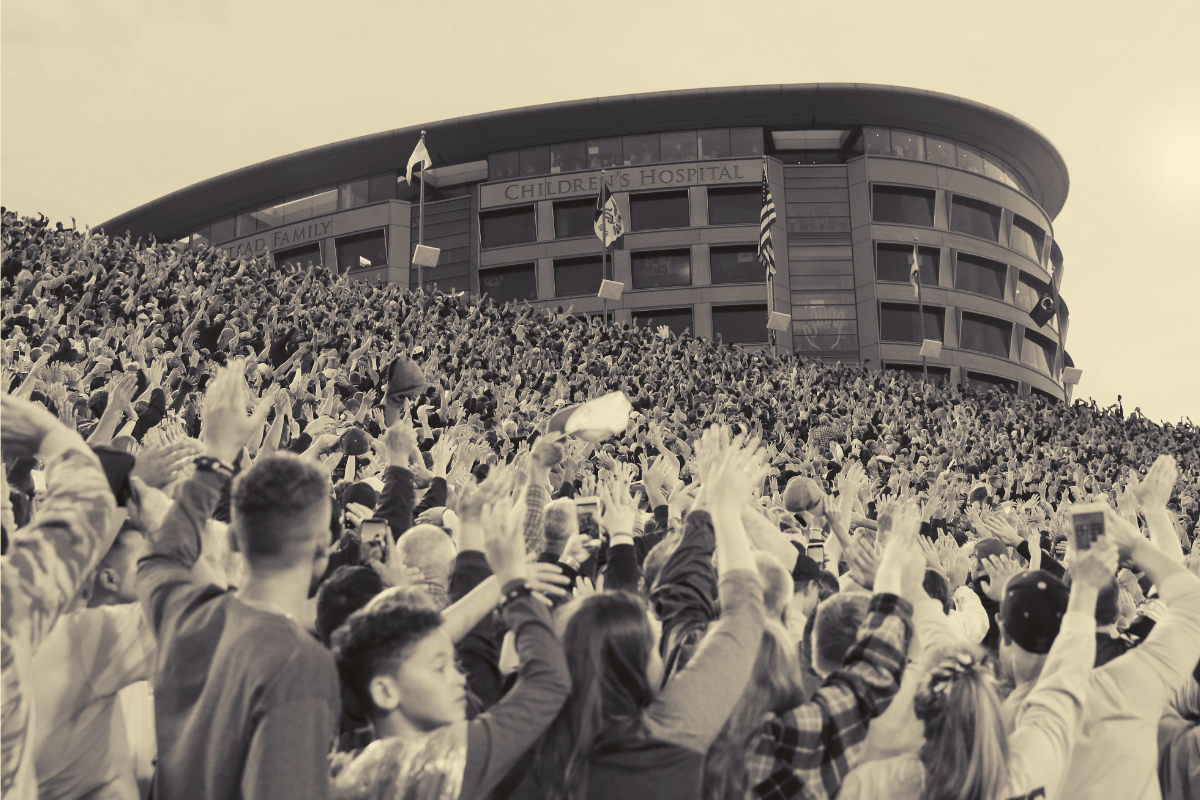 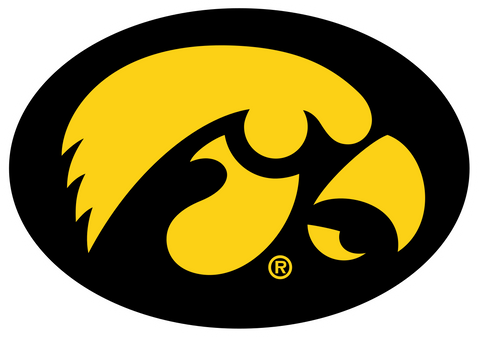 UNIVERSITY OF IOWA FOOTBALL
"HAWKEYE WAVE"
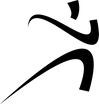 www.sportscareerconsulting.com
Discussion 
Questions
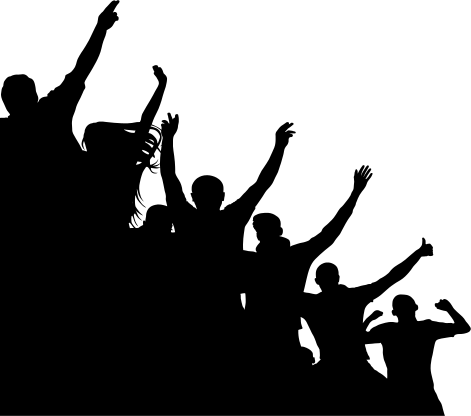 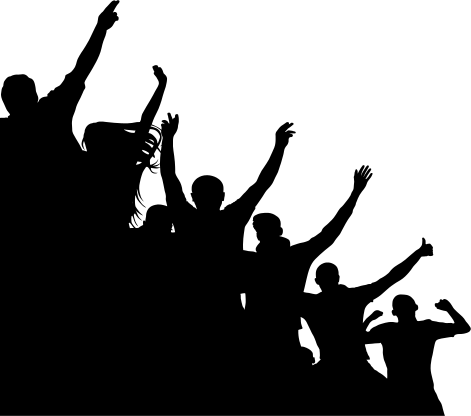 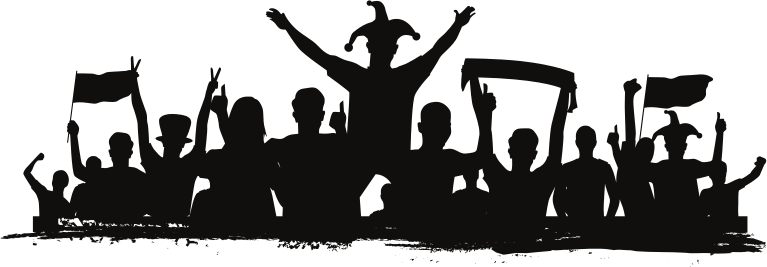 GAME DAY TRADITIONS
1) What are game day traditions?

2) How do you think game day traditions impact game attractiveness? 

3) How many of the traditions from this presentation are you familiar with?
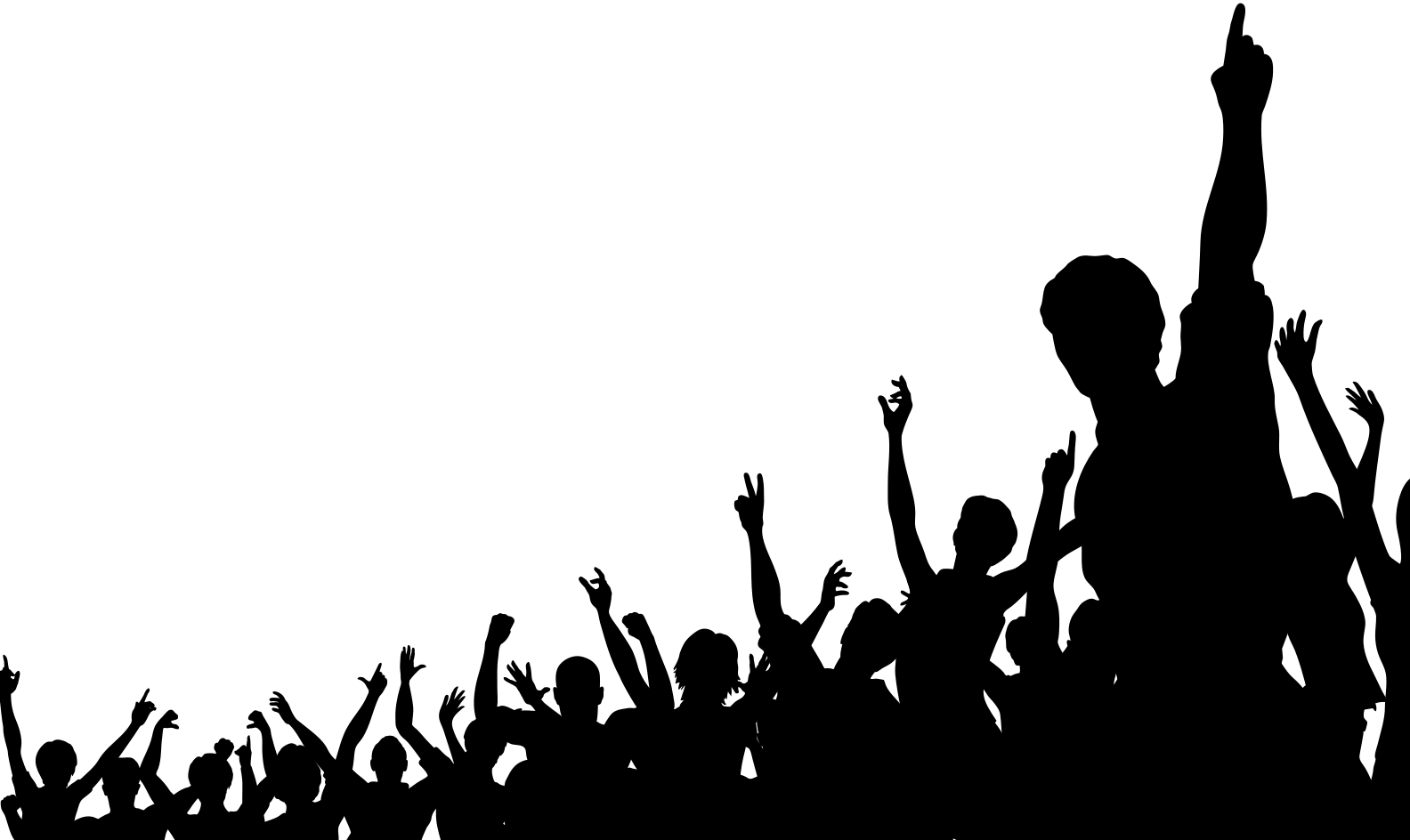 GAME DAY TRADITIONS
4) Can you think of any other traditions in sports or entertainment not discussed in this presentation or in your textbook? 

5) Does your school have any game day traditions?

6) Could you create a new game tradition for a sporting event at your school?  How might that impact the fan experience?
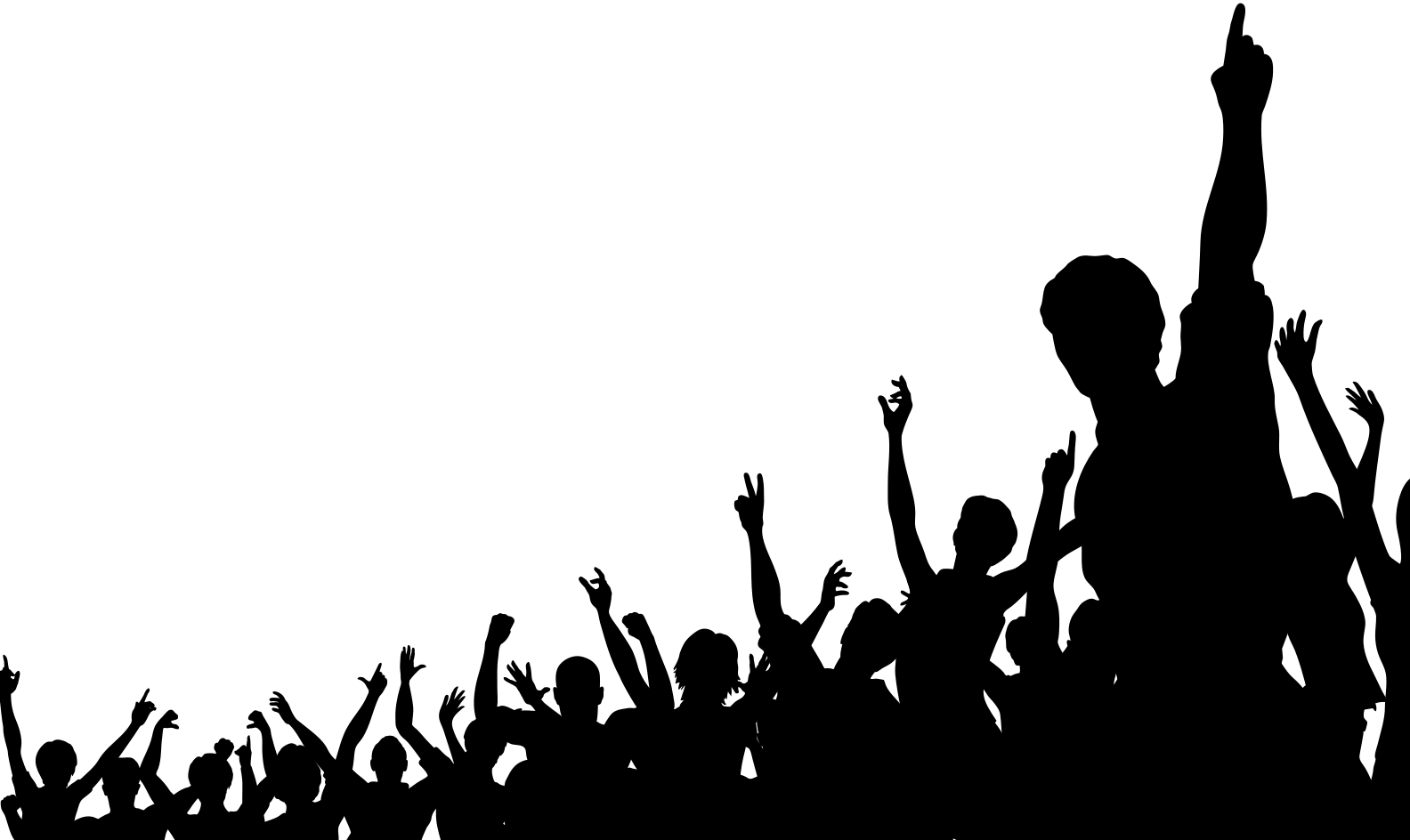